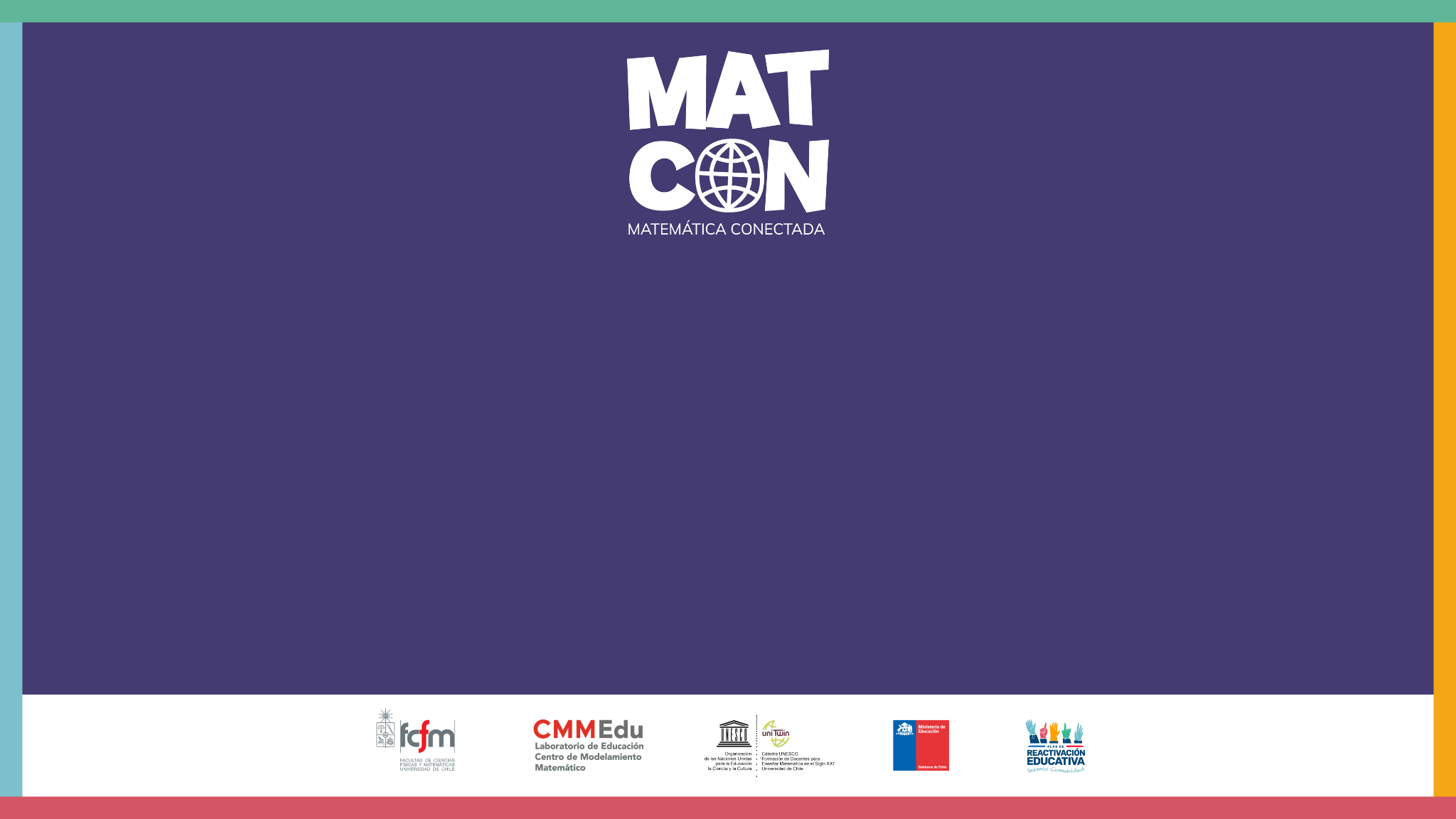 Buceo
Buceo
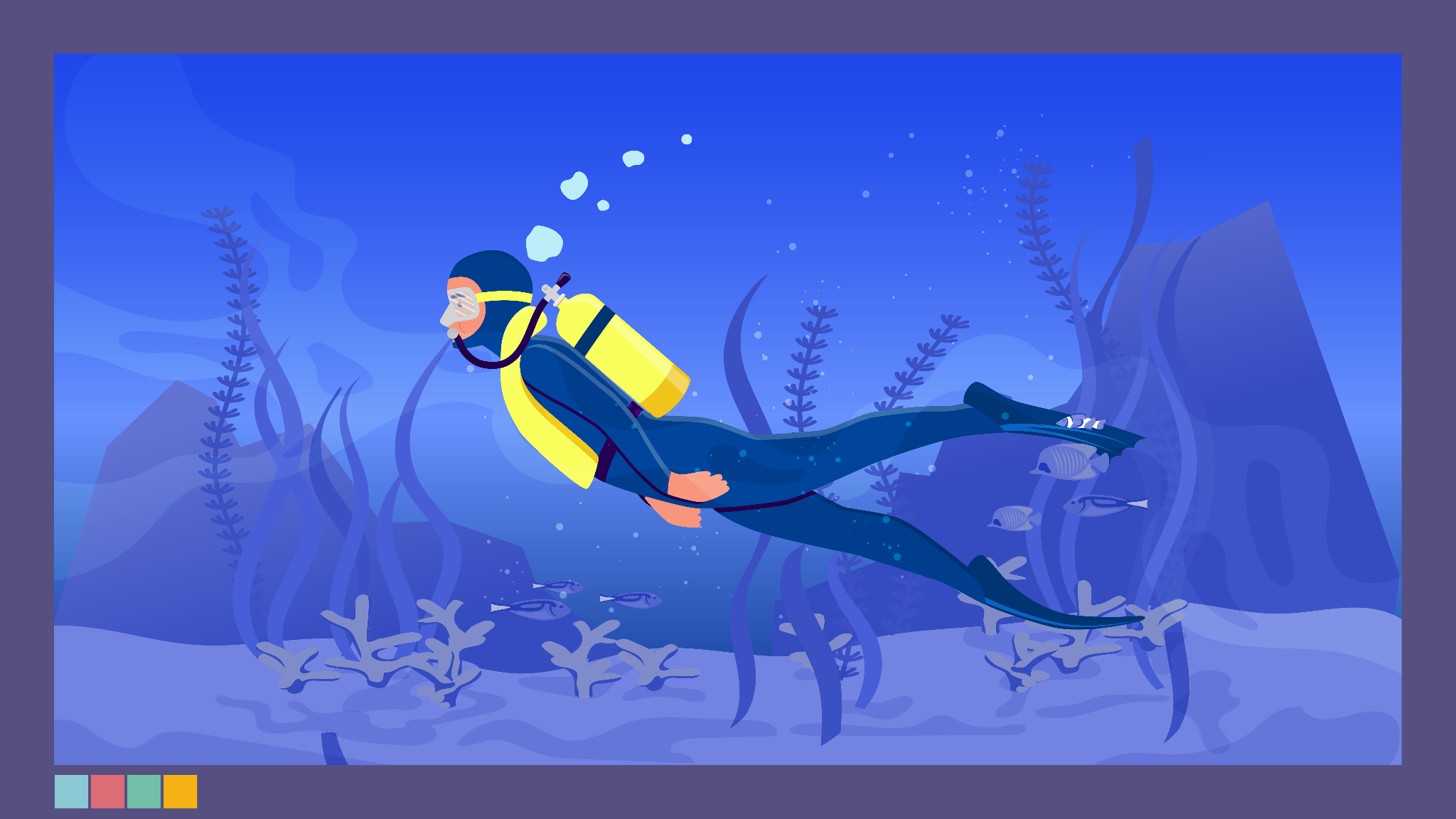 Buceo
¿Qué conocen sobre el buceo?
¿Qué restricción tienen los buceadores cuando se sumergen en el agua?
¿Cuál es la relación que existe entre la presión que siente el buceador y la profundidad a la que se encuentra?
¿Cómo pueden los buceadores estimar a qué profundidad están?
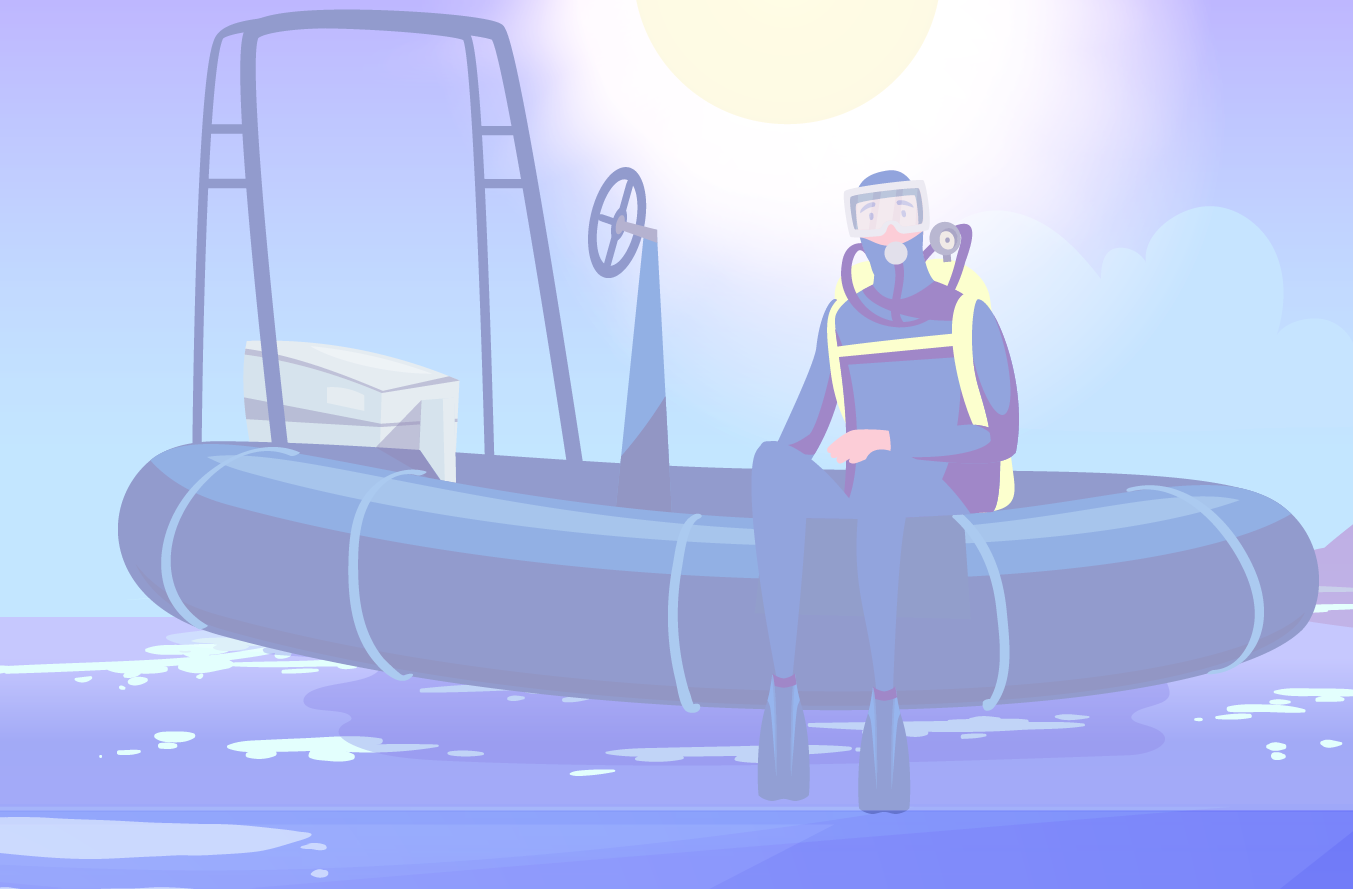 [Speaker Notes: Estas preguntas buscan que las y los estudiantes compartan su conocimiento previo respecto al buceo. Además, que noten que:
Existe una restricción para los buceadores, ya que no es seguro que se sumerjan a profundidades más allá de 65 metros, por lo que es importante para ellos saber a qué profundidad se encuentran. 
A mayor profundidad, mayor es la presión que siente el buceador.
Normalmente, los buceadores utilizan un instrumento llamado profundímetro que estima su profundidad a partir de la medición de presión.]
Presentación del problema
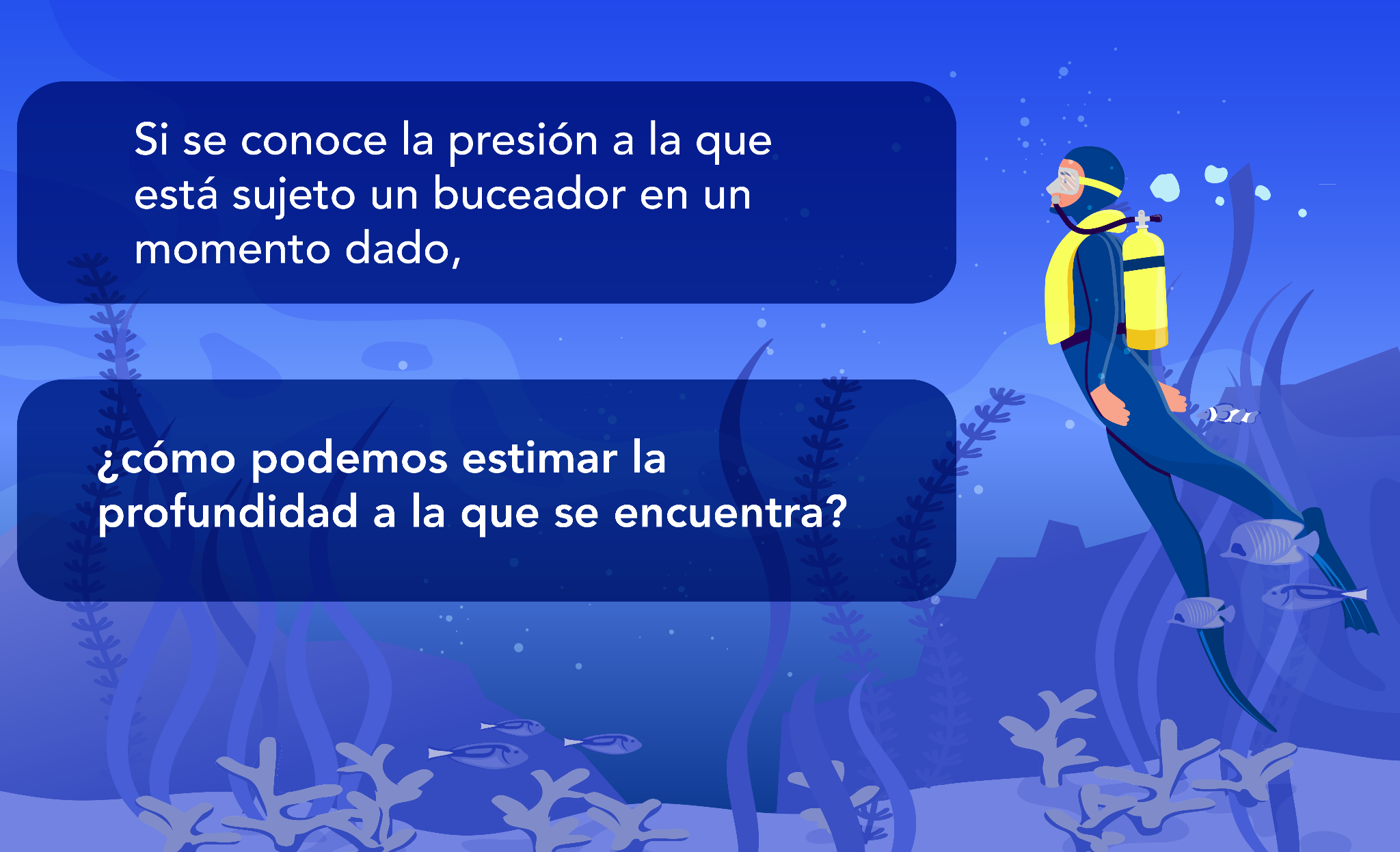 [Speaker Notes: Comenteles a sus estudiantes que la situación nos lleva a preguntarnos:]
Buceo
Existe una función que relaciona la presión con la profundidad en la que se encuentra un objeto sumergido en el agua:
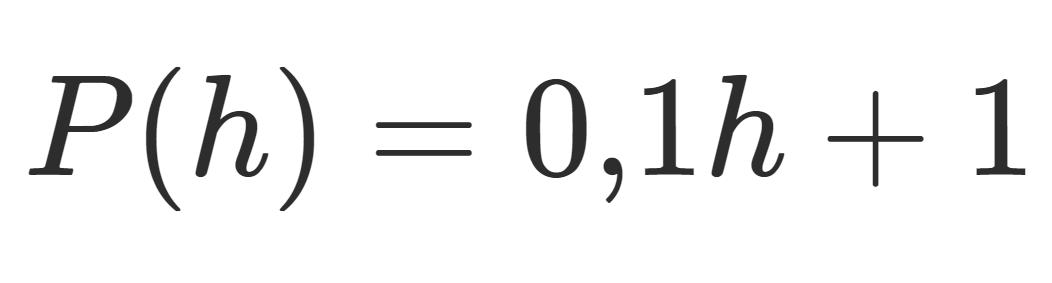 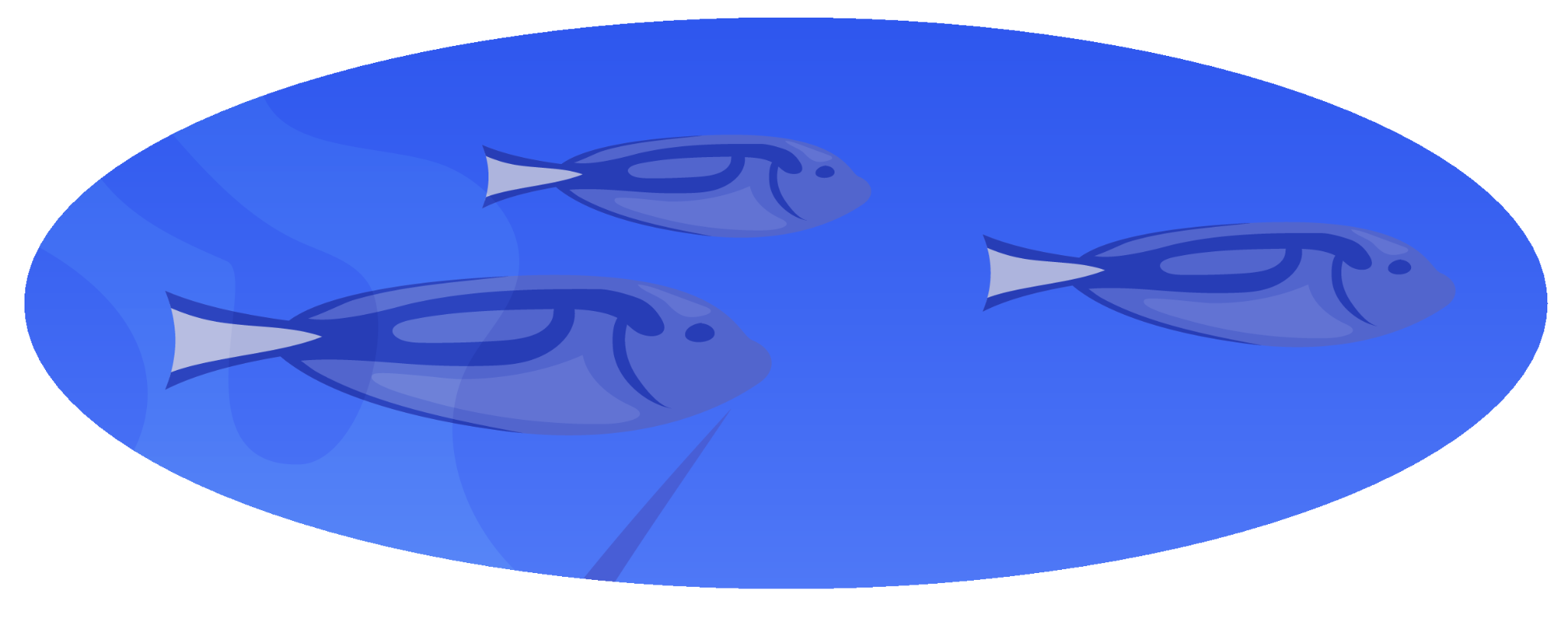 [Speaker Notes: Comente que se conoce una función que relaciona la presión a la que está sometido un objeto que se encuentra sumergido en el agua, con la profundidad a la que está dicho objeto:

P(h) = 0,1h+1 

Explique que \(P(h)\) corresponde a la presión (que se mide en bares) y que \(h\) corresponde a la profundidad del buceador (que se mide en metros).]
Buceo
¿Cómo podemos, a partir de la función P(h), estimar la profundidad h conociendo la presión P en dicho punto?
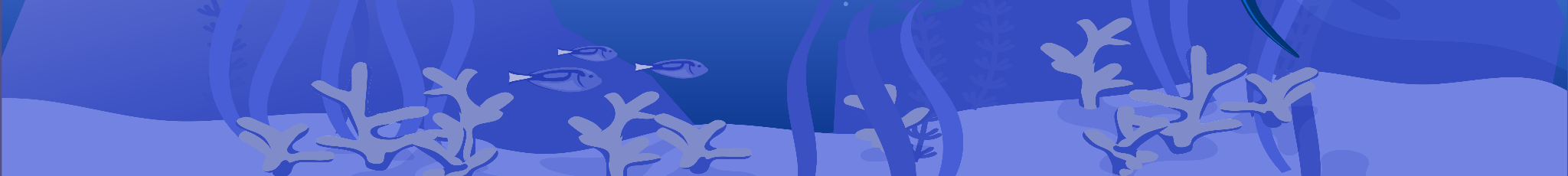 [Speaker Notes: Propicie una discusión en la que sus estudiantes reconozcan que:

La función P(h) permite calcular la presión P dado un valor de profundidad h, es decir, la presión está en función de la profundidad.
Sin embargo, estamos buscamos estimar la profundidad a partir de una determinada presión, que es el problema inverso.

Luego comente que, para responder la pregunta, es necesario analizar con mayor detalle la función P(h).]
Actividad 1
Explora el siguiente recurso GeoGebra que grafica la función  
Mueve el deslizador del recurso de GeoGebra para responder las siguientes preguntas:

Completa la siguiente tabla:




¿Cuál es la presión (en bares) que siente un buceador cuando se sumerge hasta la profundidad máxima (65 metros)? 
¿Cuál es la presión (en bares) mínima que siente un buceador y a qué profundidad se alcanza?
[Speaker Notes: Indique a sus estudiantes que el recurso tiene un deslizador en el eje horizontal para variar el valor de la profundidad h.  A la vez, mediante líneas punteadas, muestra el valor correspondiente de la presión P en el eje vertical.  

Antes de continuar con el resto de la Actividad 1, realice una puesta en común para que compartan las respuestas a las preguntas del ítem 1.]
Actividad 1
La profundidad máxima a la que puede ir un buceador son 65 metros, por lo tanto, al fijar el valor de h en 65, el recurso indica que la presión es de 7,5 bar.
La profundidad mínima a la que puede estar un buceador es a 0 metros, donde se experimenta 1 bar de presión.
[Speaker Notes: Respuestas esperadas]
Actividad 1
2. Para cada presión entre 1 y 7,5 bares, ¿es posible determinar a qué profundidad se encuentra el buceador?
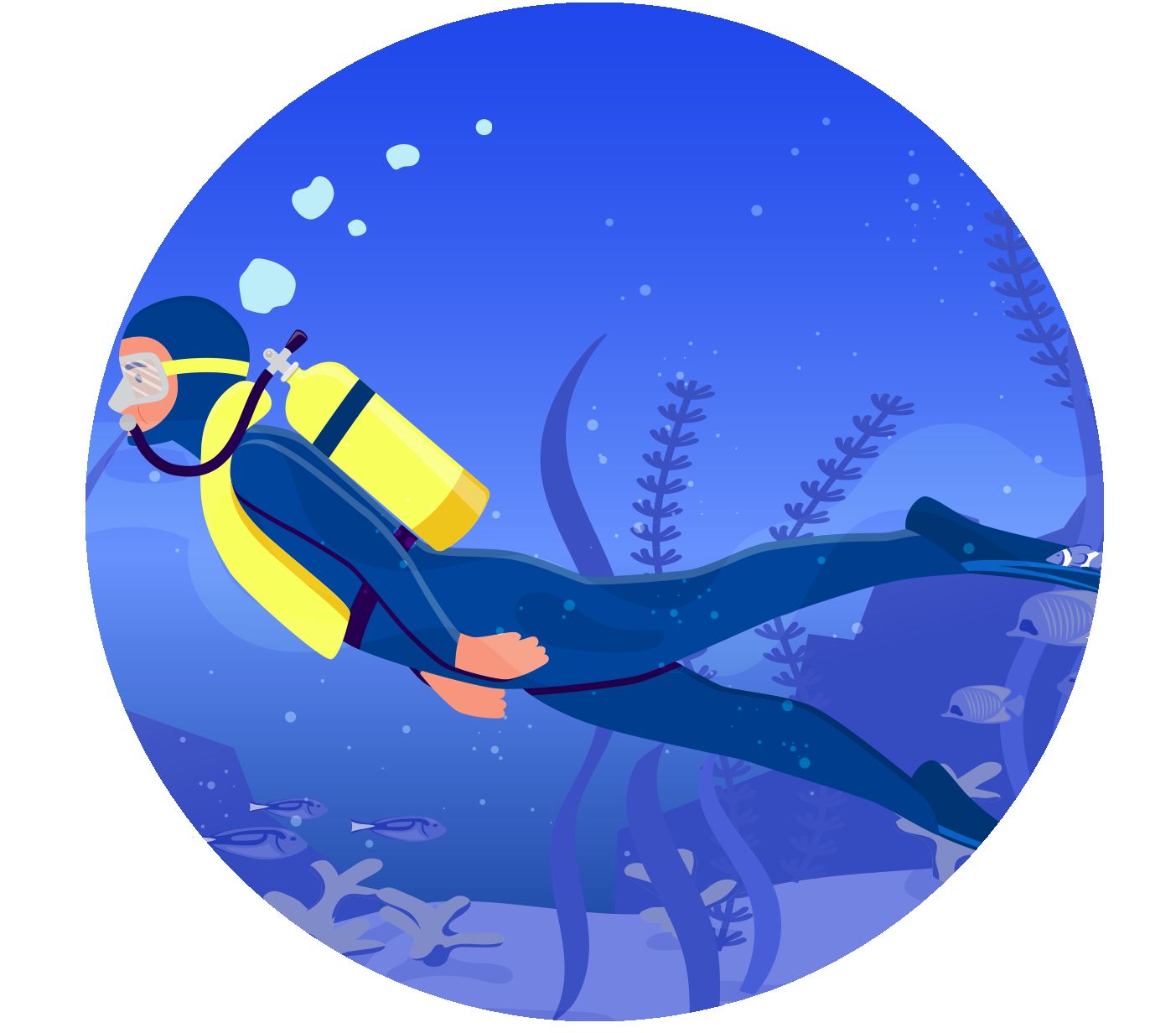 [Speaker Notes: A continuación, pida a sus estudiantes que respondan la pregunta del ítem 2 de la Actividad 1.Dé un tiempo para que las y los estudiantes respondan esta pregunta y pídales que compartan sus respuestas con el resto del curso.Del recurso es posible apreciar que, cada vez que la línea punteada señala una presión entre 1 y 7,5 bares, existe una profundidad asociada a ese valor de presión, por lo que es posible encontrar el valor que corresponde a esa profundidad.A partir de la relación inversa que pudieron reconocer sus estudiantes en el recurso, haga notar que:
Tal como existe una función P(h) que a cada profundidad h le asocia un valor de presión P, es posible encontrar una función h(P), que haga el camino inverso. Es decir, que a cada presión P se pueda corresponder con un valor de profundidad h.]
Actividad 1
2. Para cada presión entre 1 y 7,5 bares, ¿es posible determinar a qué profundidad se encuentra el buceador?
Del recurso es posible apreciar que, cada vez que la línea punteada señala una presión entre 1 y 7,5 bares, existe una profundidad asociada a ese valor de presión, por lo que es posible encontrar el valor que corresponde a esa profundidad.
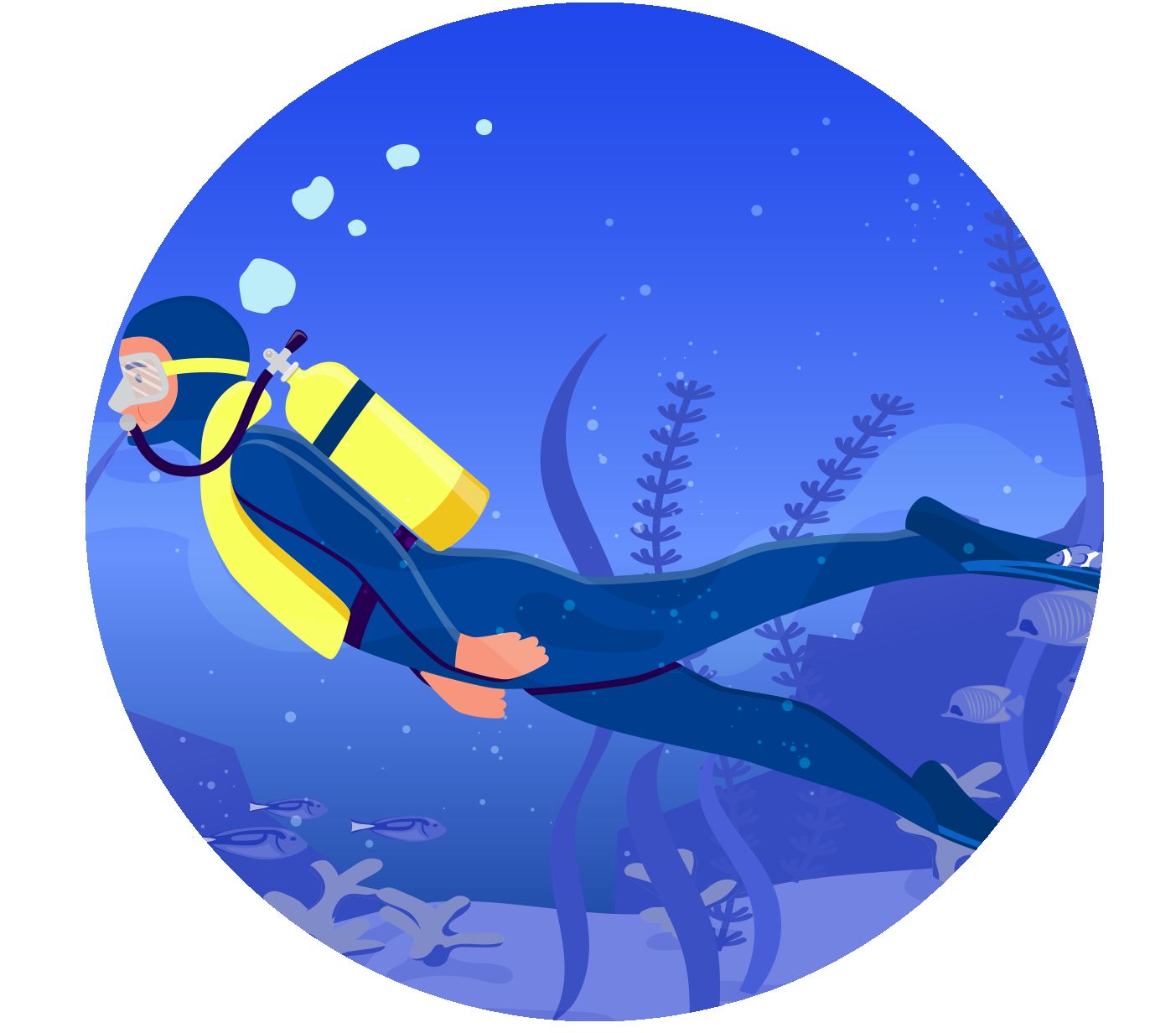 [Speaker Notes: Respuesta esperada]
Idea principal
Tal como existe una función P(h) que a cada profundidad h le asocia un valor de presión P, es posible encontrar una función h(P), que haga el camino inverso. Es decir, que para cada presión P pueda hacer corresponder un valor de profundidad h.
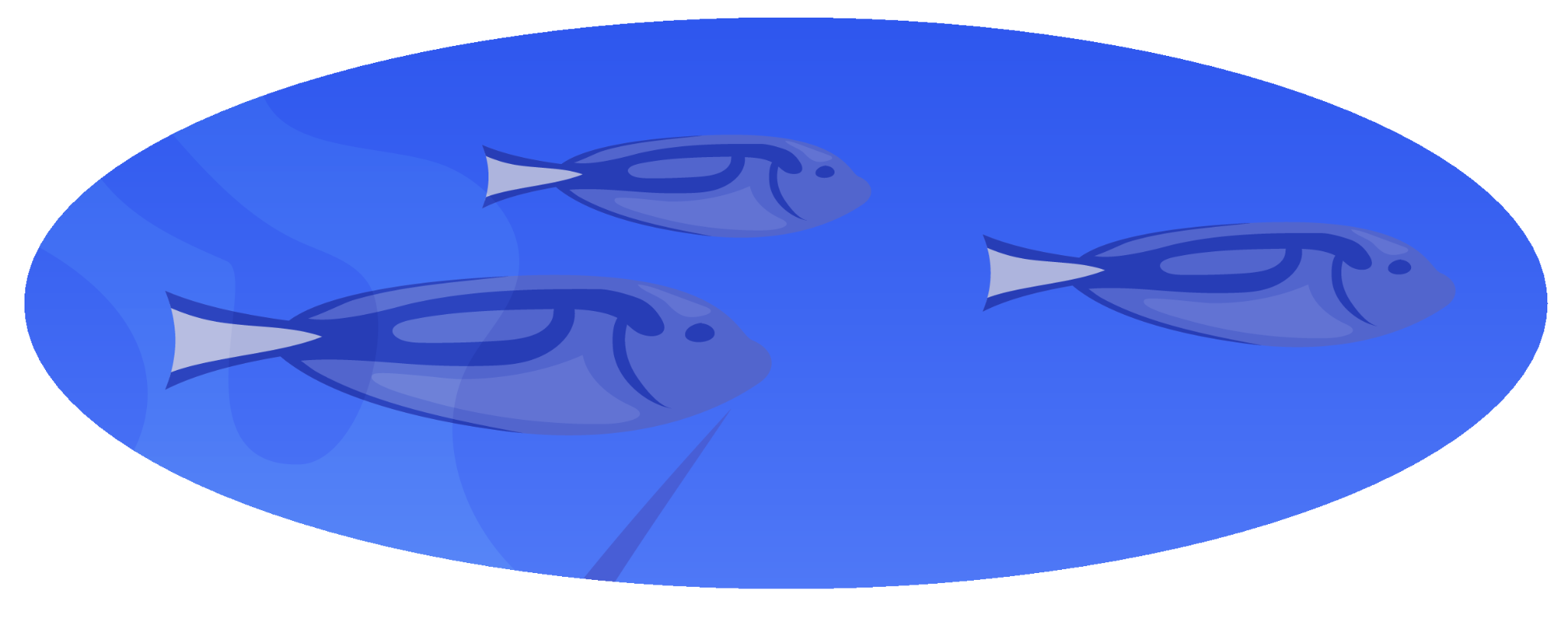 Función inversa
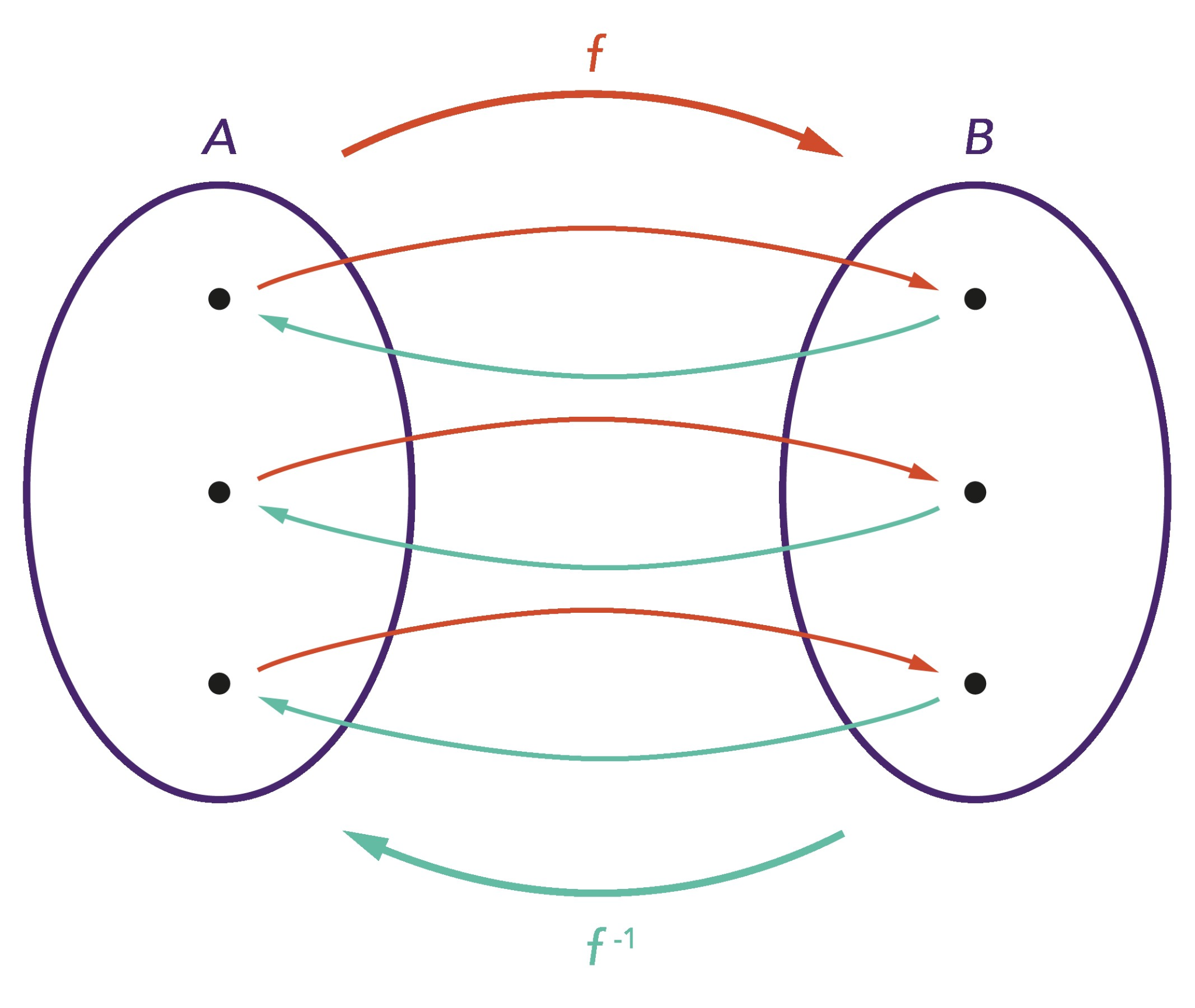 Si una función ⨍: A ⟶ B  cumple que todo elemento de B tiene una única preimagen, podemos definir su inversa, ⨍ ⁻¹: B ⟶ A  como:

⨍ ⁻¹(y) = x⟺ y = ⨍(x)

Lo anterior quiere decir que ⨍ ⁻¹(y) es igual a la única preimagen de y. Esto se puede visualizar en el siguiente diagrama sagital:
Función inversa
En el caso de la función P(h), su inversa es la función h(P), como se ve en el siguiente esquema:
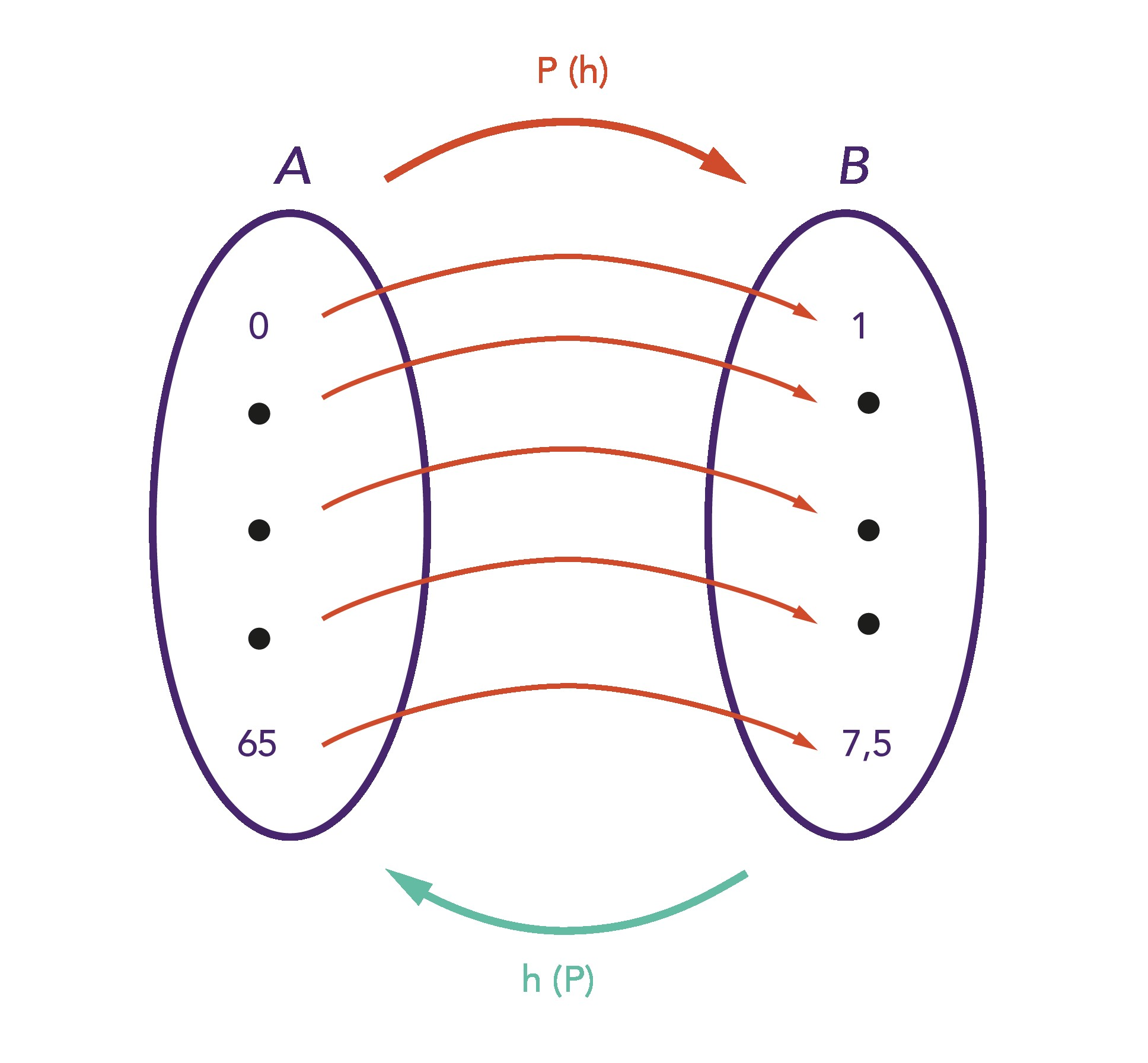 No todas las funciones tienen inversa:
Puede suceder que la función ⨍ asigna a más de un elemento de A una misma imagen en B. Eso implica que, ⨍ ⁻¹ no es función, ya que un elemento de B tendrá dos imágenes en A.
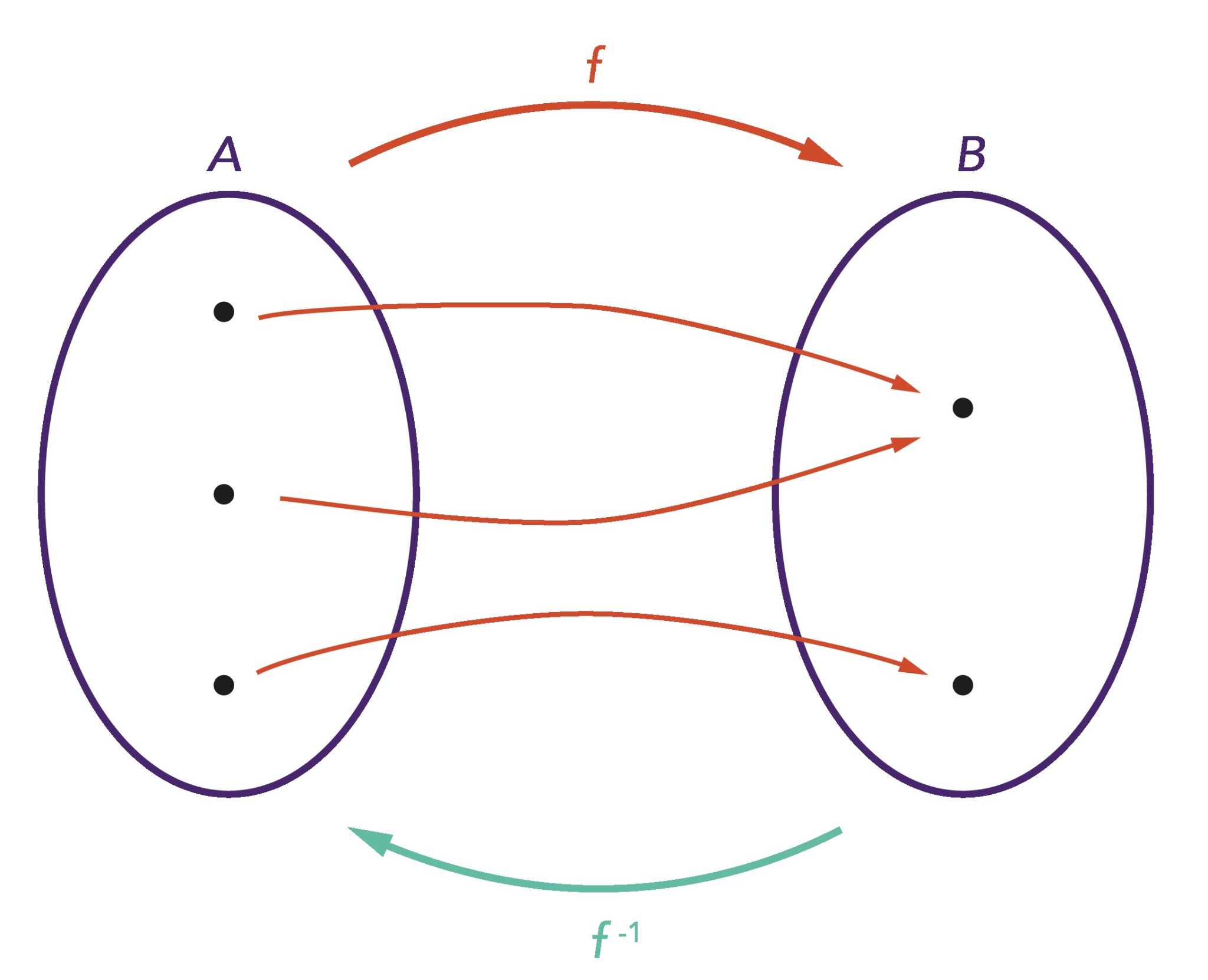 No todas las funciones tienen inversa:
Puede haber una función ⨍  en la que algunos elementos de B no tenga preimagen en A. Eso implica que, ⨍ ⁻¹ no es función, ya que no todos los elementos de B tendrá una imagen en A.
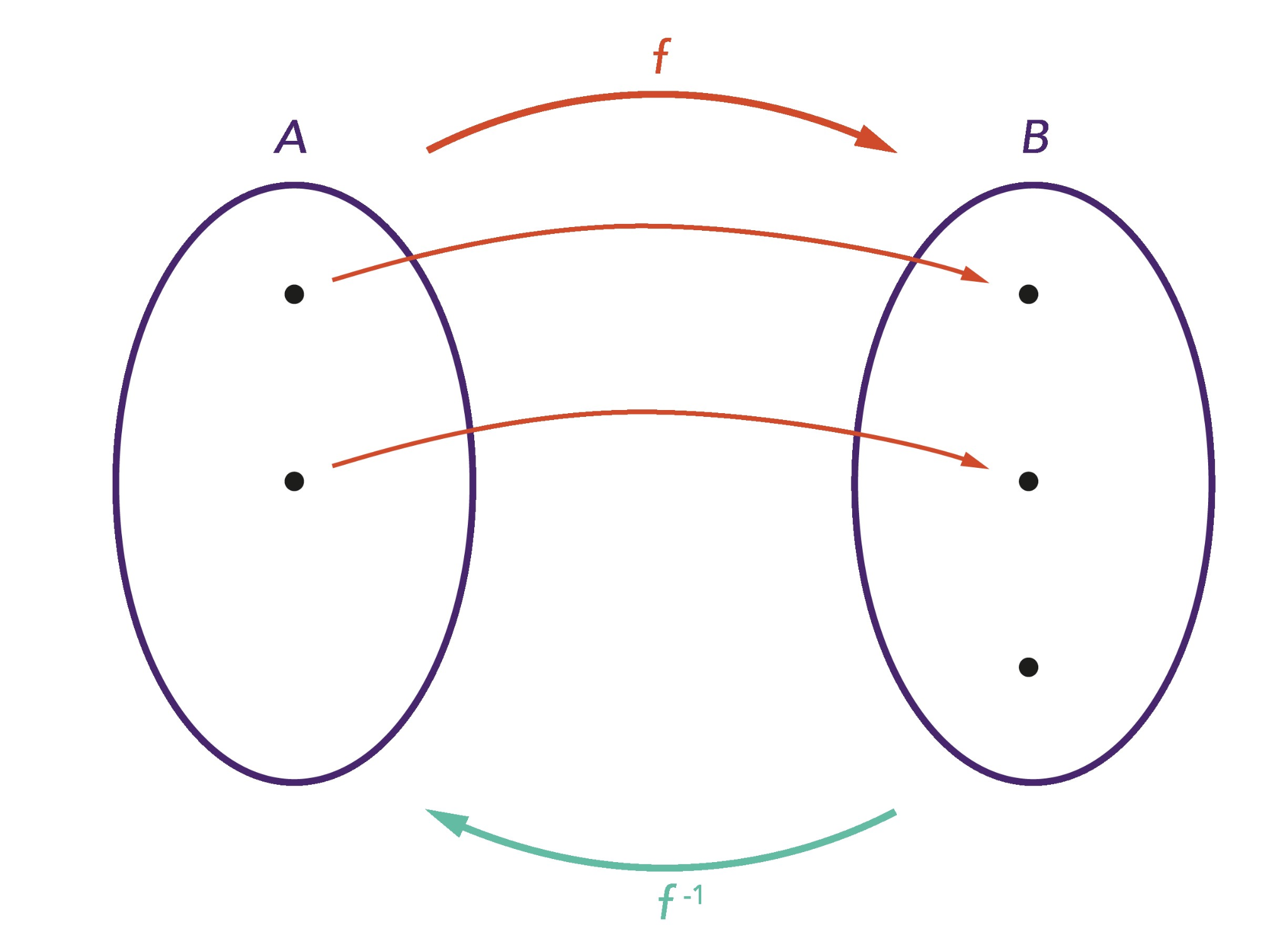 Actividad 2
Determine una expresión algebraica que calcula la profundidad a la que se encuentra un buceador en función de la presión a la que está sujeto.
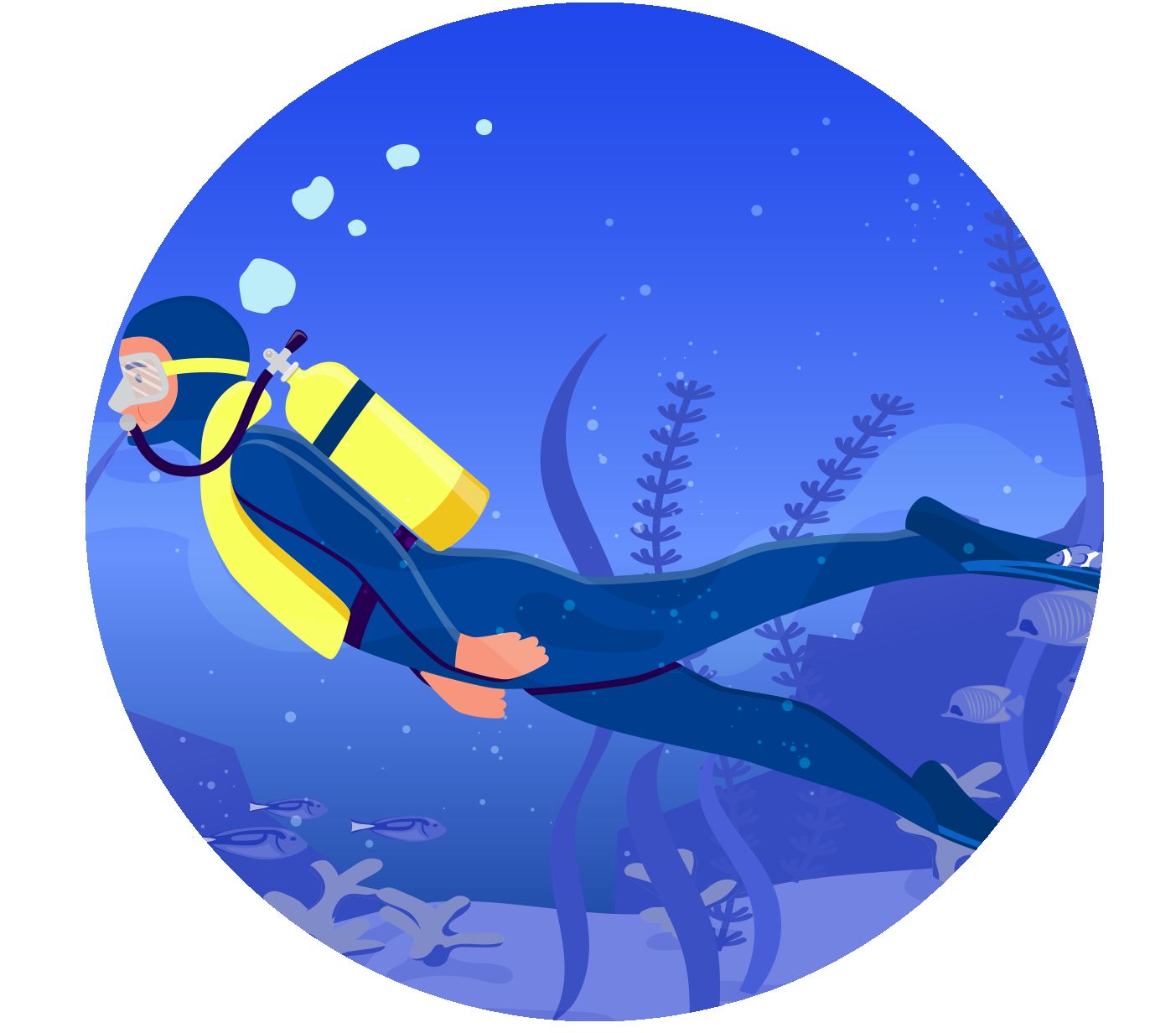 [Speaker Notes: Solicite a sus estudiantes que, a partir de la función P(h) = 0,1h + 1, despejen el valor de h en función de P, es decir, encontrar una expresión para h(P). Los y las estudiantes deberían llegar a la expresión: 							h(P) = 10P-10]
Actividad 2
Determine una expresión algebraica que calcula la profundidad a la que se encuentra un buceador en función de la presión a la que está sujeto.
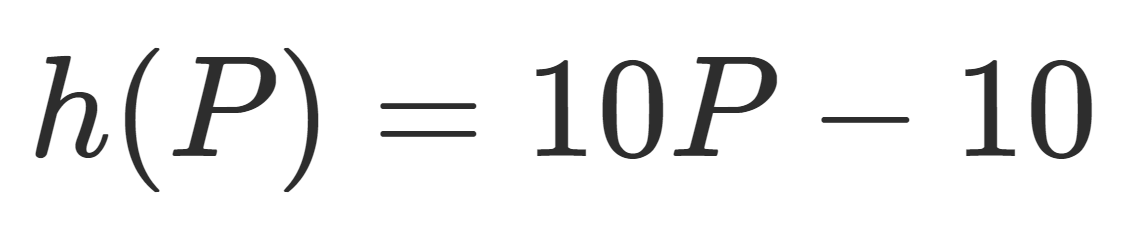 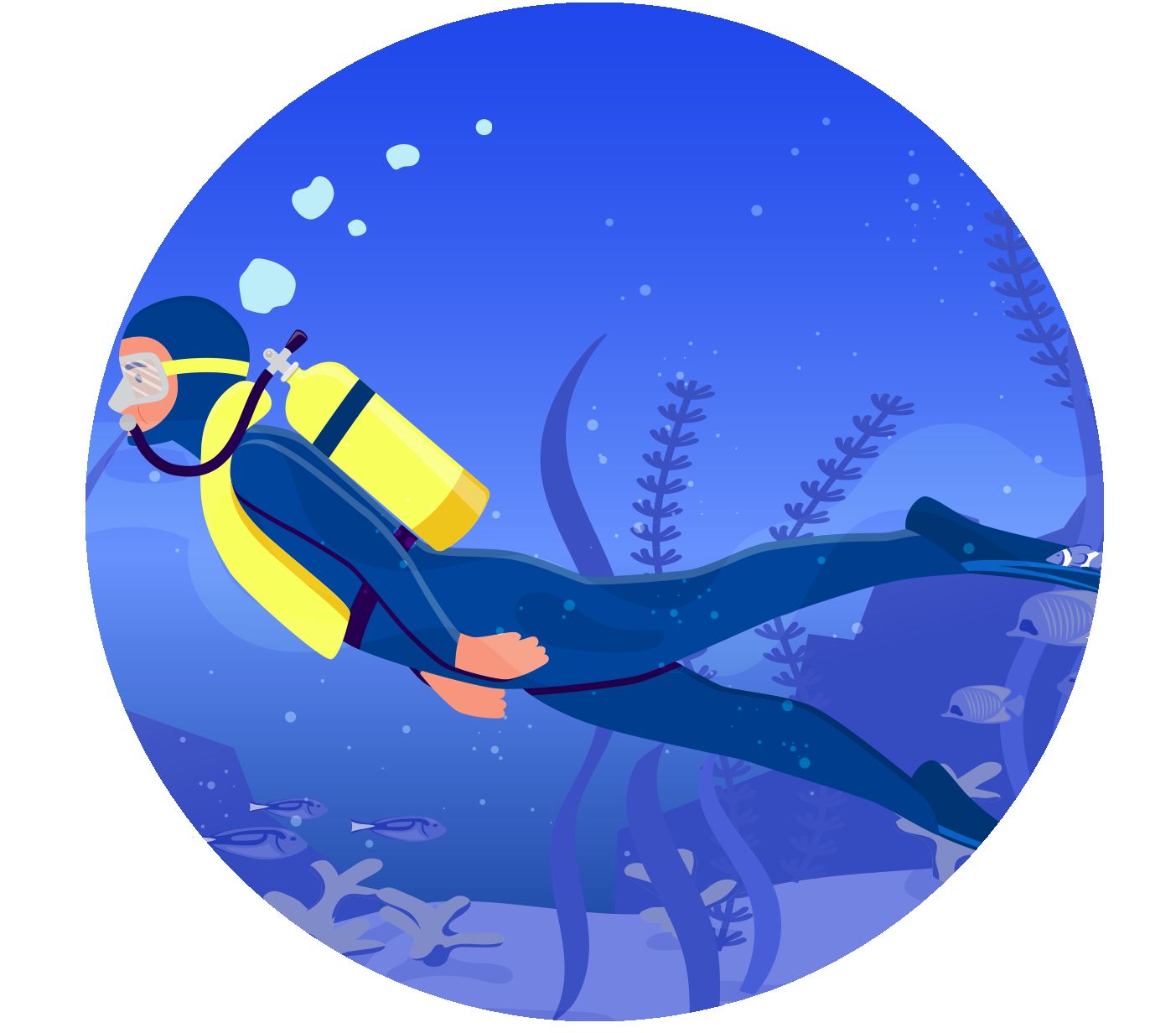 [Speaker Notes: Respuesta esperada]
Actividad 2
2.	Completa los valores faltantes en la tabla:

3. Un nuevo equipamiento permite a los buceadores sumergirse en el agua y funcionar de manera segura hasta profundidades donde la presión es de 10 bares. Usa la función h(P) para calcular la profundidad máxima a la que pueden llegar los buceadores con este nuevo equipamiento.
[Speaker Notes: Indique a sus estudiantes que usen la función h(P) = 10P - 10 para responder las siguientes preguntas:Dé un tiempo para que las y los estudiantes respondan estas preguntas. Las respuestas a las que deberían haber llegado son:]
Actividad 2
2.





3.  Dado que el nuevo equipamiento puede funcionar hasta 10 bares, basta con reemplazar este valor en la función h(P) y obtener que la nueva profundidad máxima a la que pueden llegar son 90 metros.
[Speaker Notes: Respuesta esperada]
Conclusiones
Tal como existe una función P(h) que a cada profundidad h le asocia un valor de presión P, es posible encontrar una función h(P), que haga el camino inverso. Es decir, que para cada presión P pueda hacer corresponder un valor de profundidad h.

Lo anterior es posible porque a cada valor de h le corresponde una y solo una preimagen P.
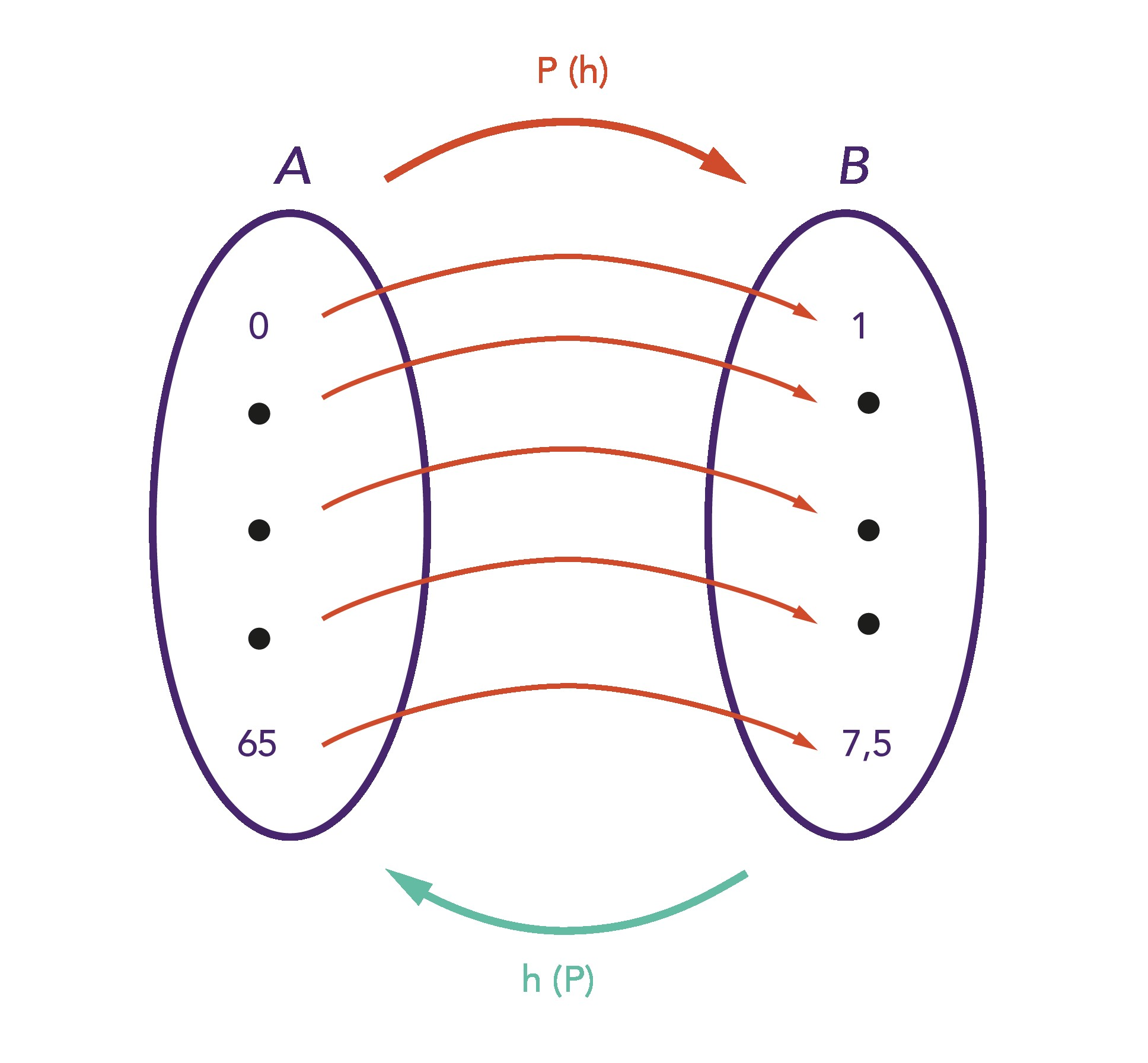 [Speaker Notes: En base a lo realizado en clases, sistematice las siguientes ideas:]
Conclusiones
Si una función ⨍: A ⟶ B cumple que todo elemento de B tiene una única preimagen, podemos definir su inversa, ⨍ ⁻¹: B ⟶ A como:
⨍ ⁻¹(y) = x⟺ y = ⨍(x)







Para encontrar la expresión algebraica de la función inversa de P(h) despejamos h en función de P, obteniendo:
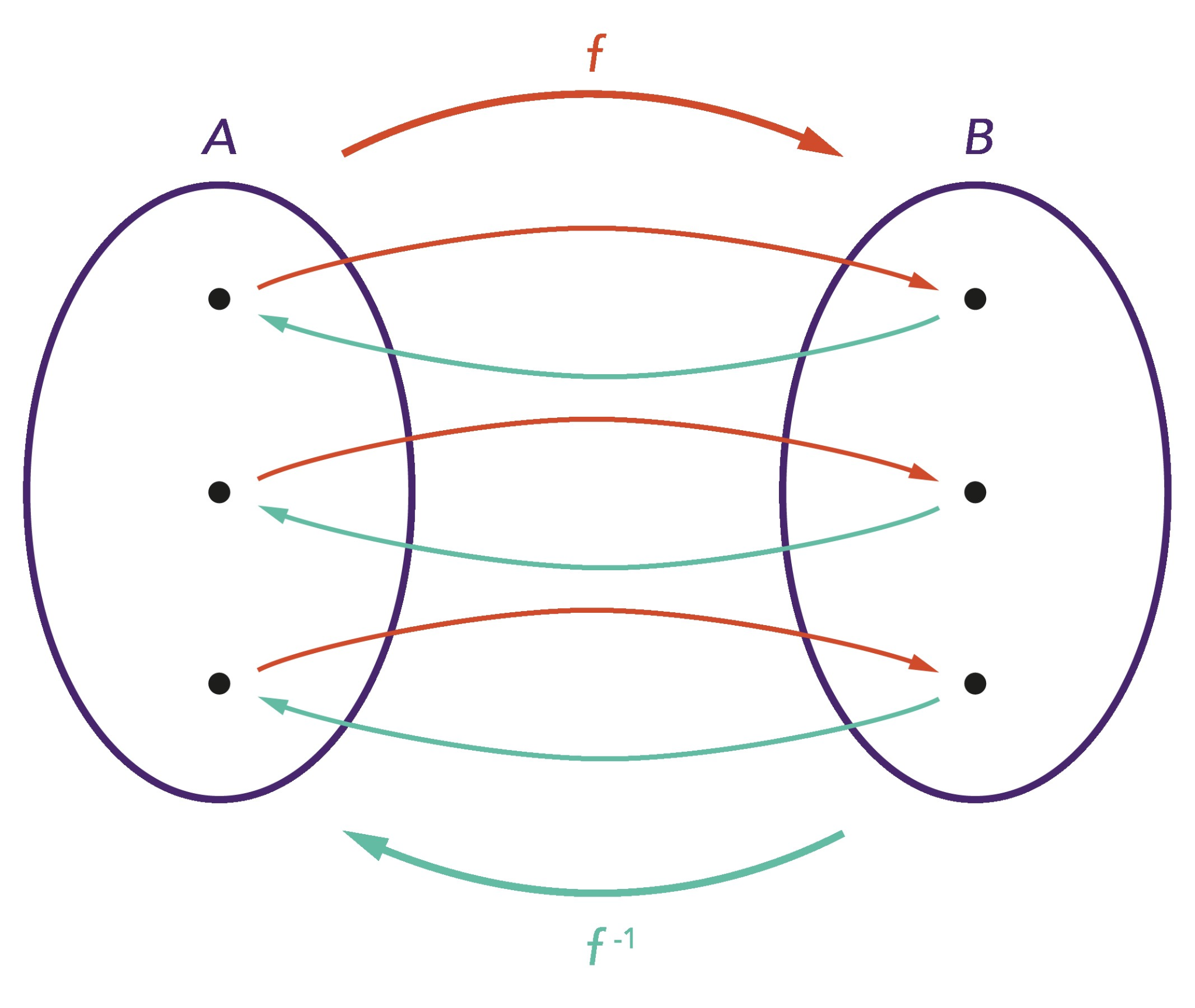 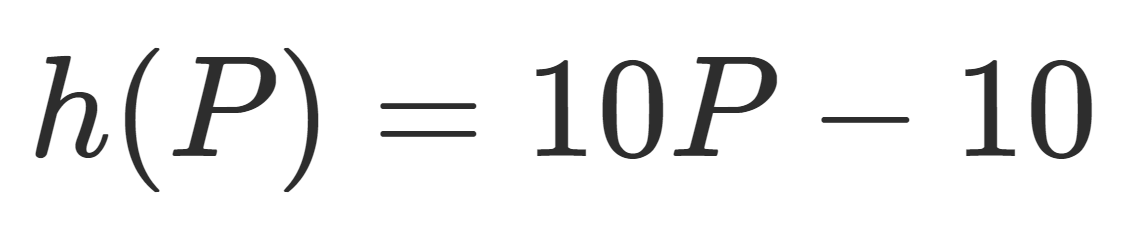 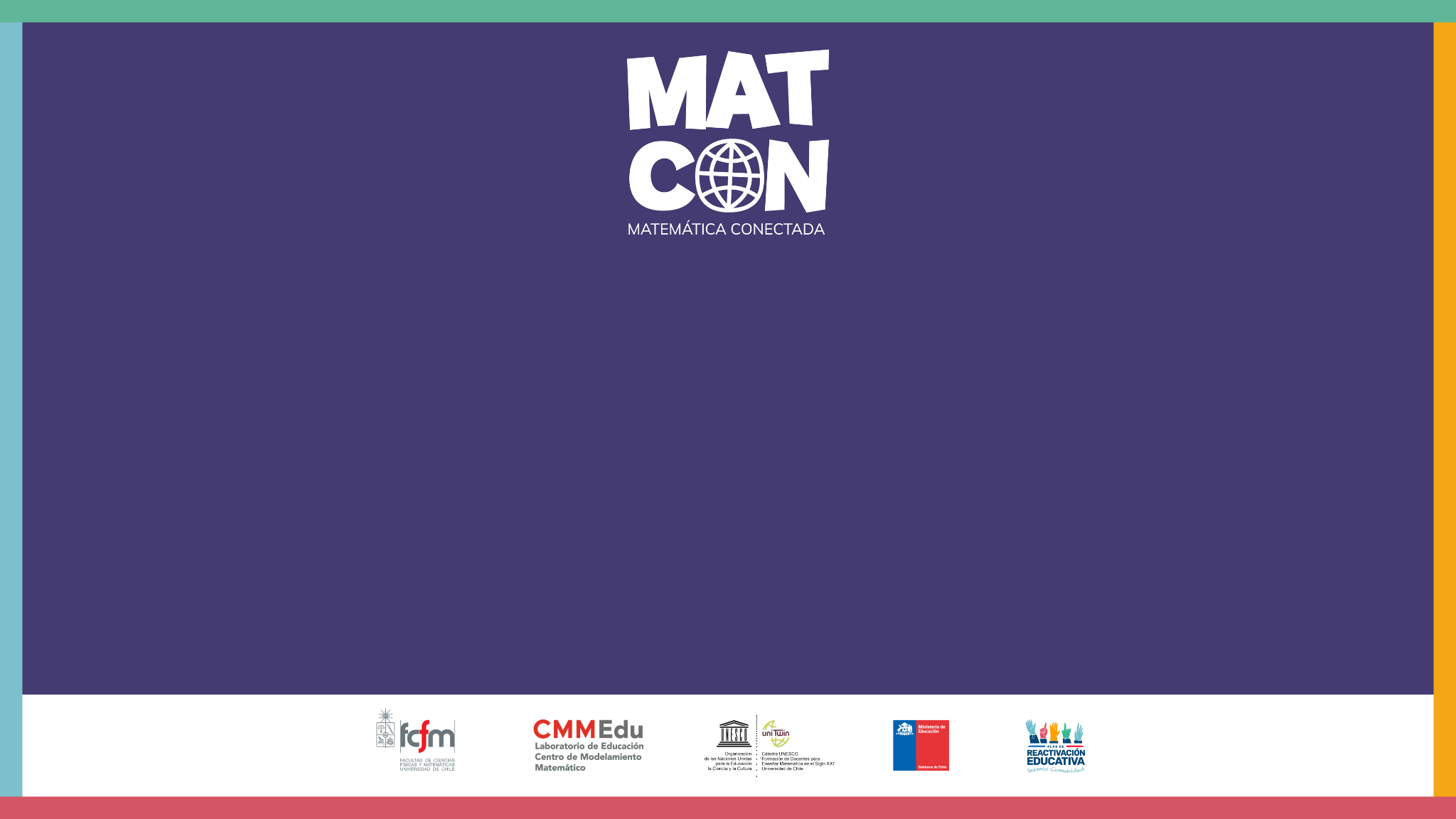 Buceo